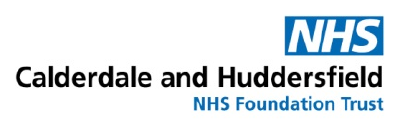 Our NHS – the next chapter. We need to talkInterim report (as of 1 November and three weeks into the programme - data subject to change)
.
1.5% of respondents are system partners
More than 1,800 survey responses so far…
75% of respondents are members of the public
More than 500 face-to-face conversations
23.5% of respondents are NHS staff
What are people telling us?
(Data subject to change)
Headline stat:
98.5% of respondents say the NHS needs to change

The top three problems people face that they would like us to prioritise solving are:
There are long waiting times to receive the advice, care or treatment I need (84.7%)
Health services are understaffed (65.5%)
Health services don’t talk to each other and I have to tell my story over and over again (63.6%)
What are people telling us?
(Data subject to change)
The top 5 answers given to asking people what they think they could do to improve their health and wellbeing are:

1 Increasing exercise (1,050 responses)
2 Reducing anxiety/stress (936)
3 Improving diet (802)
4 Improving mental health (718)
5 Living in a supportive community (479)
The top 5 services people think should be prioritised are: 

1 Primary Care (1,298 responses)
2 Emergency Care (1,240)
3 Mental Health Care (774) 
4 Critical Conditions Care (691) 
5 Social Care (630)
What is most important to people?
(Data subject to change)
What is most important to some of our demographically targeted communities?
We spoke to a group of young people, from Hull, North Yorkshire and York, to get their thoughts on our NHS…